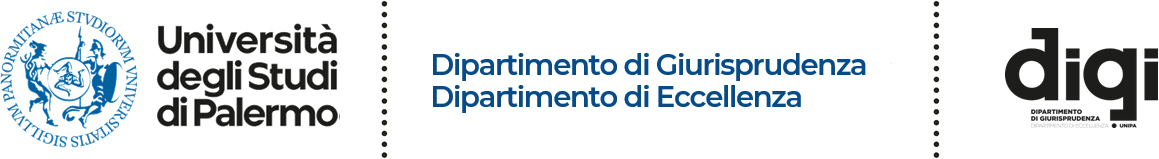 ASSICURAZIONE DELLA QUALITA’ - AQ
COMMISSIONE PARITETICA DOCENTI STUDENTI DI.GI.
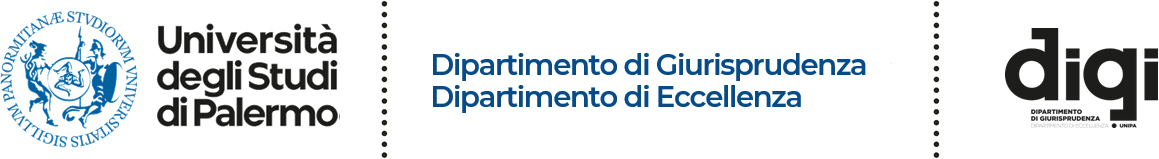 La Commissione Paritetica Docenti-Studenti (CPDS) è l’organo che si occupa delle attività relative all’Assicurazione di Qualità nei Corsi di Studio afferenti al Dipartimento.

E’ incaricata di monitorare l'offerta formativa, la qualità della didattica e l’attività di professori e ricercatori al servizio degli studenti.
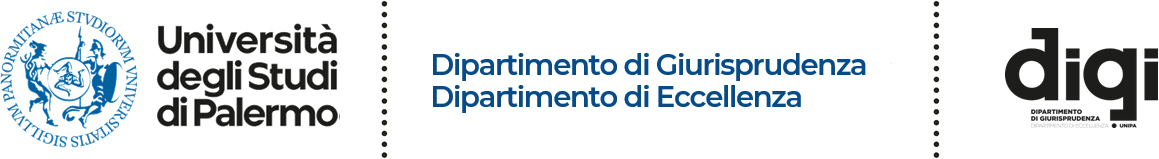 Alla CPDS possono essere inviate delle segnalazioni per suggerimenti o rilievi sulla qualità della didattica 

Modulo per le segnalazioni:
Didattica -> Lauree, Lauree Magistrali e ciclo unico -> Corsi di Studio: Giurisprudenza Pa  -> Qualità -> Commissione paritetica
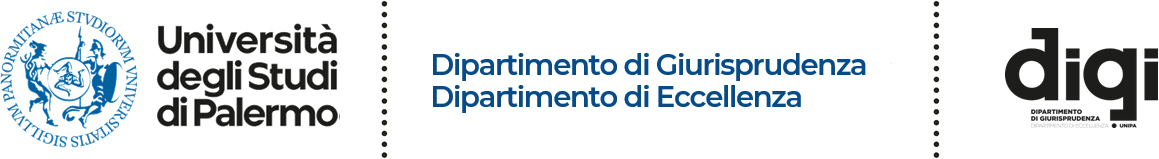 La SCHEDA DI TRASPARENZA dell’insegnamento

Informa su chi è il docente, l’orario di ricevimento, i crediti
Esplicita il programma dettagliato di ciascuno degli insegnamenti impartiti nel CdS, 
le conoscenze richieste per accedere al corso, 
gli obiettivi e i contenuti del corso, specificando gli argomenti,  i materiali didattici e descrivendo le modalità di verifica 

DOVE TROVARLA: 
Nel sito Unipa, dal menù Didattica -> Lauree, Lauree Magistrali e ciclo unico -> Corsi di Studio  -> Didattica erogata  ->  si sceglie l’Insegnamento
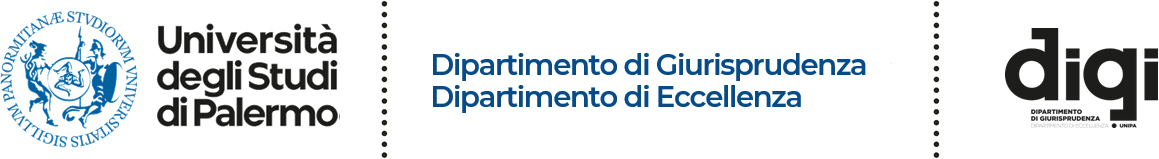 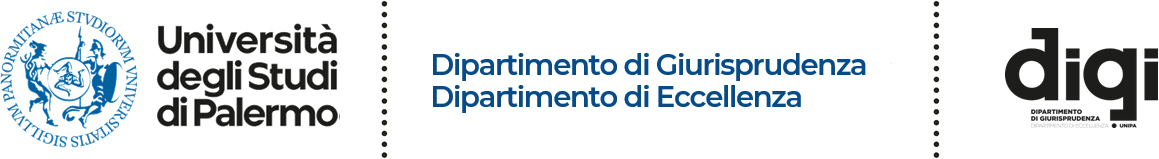 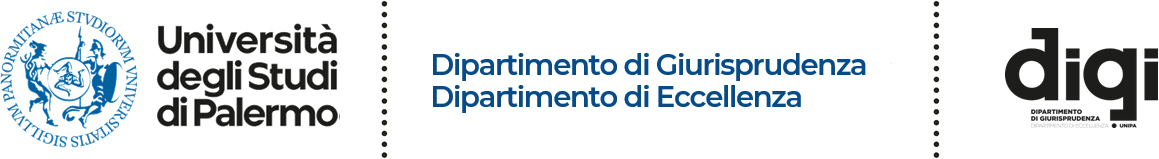 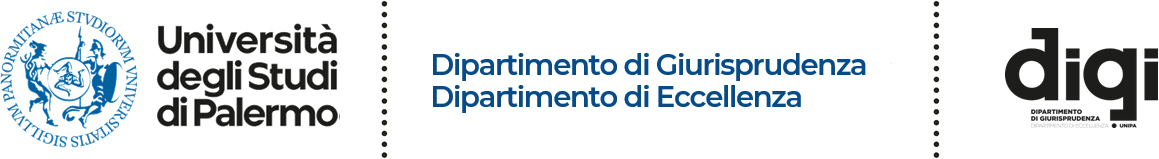 QUESTIONARI PER LA RILEVAZIONE DELLE OPINIONI DELLE STUDENTESSE E DEGLI  STUDENTI SULLA DIDATTICA (RIDO)

COME?
Dal proprio portale:  pulsante VALUTA nei periodi prestabiliti o                                            			 pulsante PRENOTA in occasione degli esami
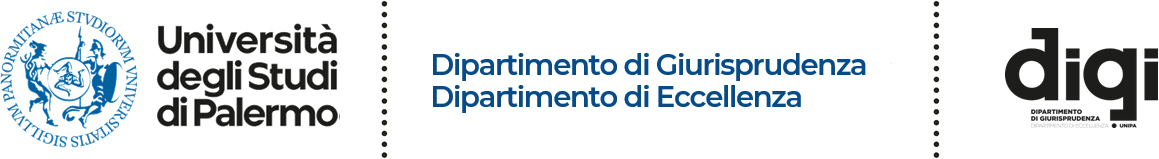 Selezionare l’insegnamento 
Selezionare il docente responsabile dell’insegnamento
Dichiarazione di frequenza o meno (ho frequentato meno o più del 50% delle ore di lezioni nell’aa….)
Inserire informazioni sulla propria carriera (scuola, residenza, numero crediti conseguiti)
Compilazione del questionario (indicatori da 1 a 10, dove 1= scarso e 10= eccellente)
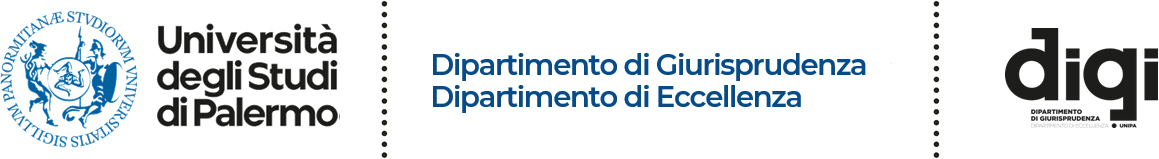 I PROTAGONISTI DELLA QUALITA’

Il processo della qualità parte da voi, studentesse e studenti
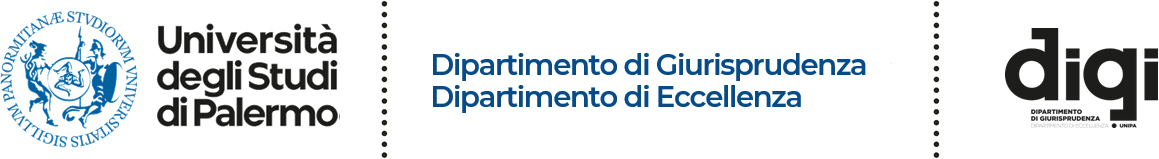 IL PROCESSO DELLA QUALITÀ:

Rilevazione opinioni delle studentesse e degli studenti 
Analisi delle risposte (IQ)
Trasmissione all’ANVUR e inserimento nella SUA
Trasmissione alle CPDS per la relazione annuale
Pubblicazione sul sito dei CdS
Esame di tutte le schede dal NdV, relazione sull’opinione degli studenti sulla didattica che viene pubblicata e trasmessa all’ANVUR